Інтэлектуальныя гульні як сродак развіцця творчых здольнасцей вучняўШведава-Юніцкая В.В.,ДУА «Навасёлкаўскі вучэбна-педагагічны комплекс яслі-сад – сярэдняя школа» Ашмянскага раёна Гродзенскай вобласці
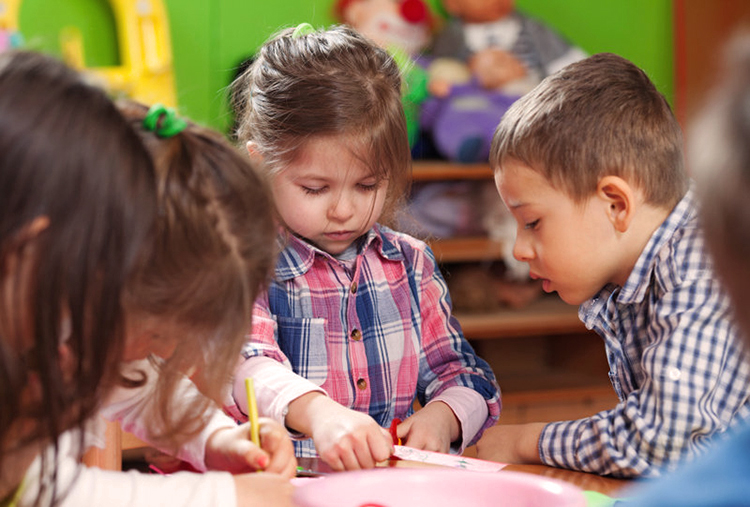 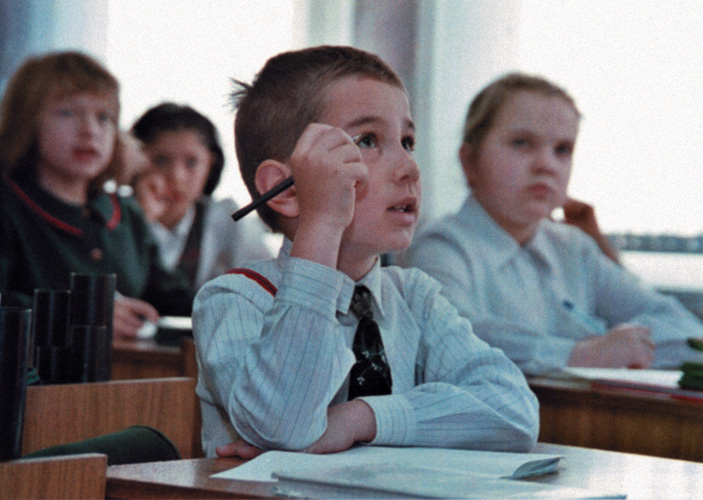 Сучаснае грамадства мае патрэбу ў яркіх неардынарных асобах, якія здольны крэатыўна мысліць, тварыць, прымаць нестандартныя рашэнні ў розных відах дзейнасці
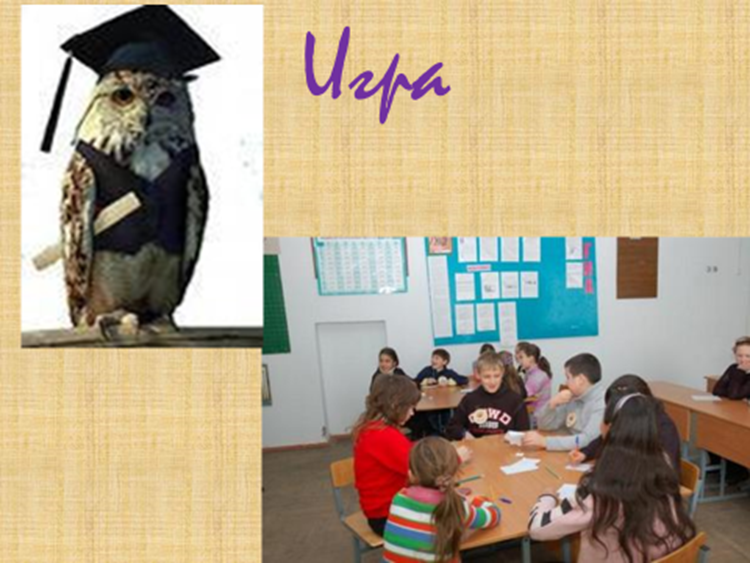 Інтэлектуальныя гульні -  від гульняў, заснаваны на прымяненні гульцамі свайго інтэлекту ці эрудыцыі; індывідуальнае ці калектыўнае выкананне заданняў, якія патрабуюць прымянення прадуктыўнага мыслення (часта – ва ўмовах абмежаванага часу і спаборніцтва)
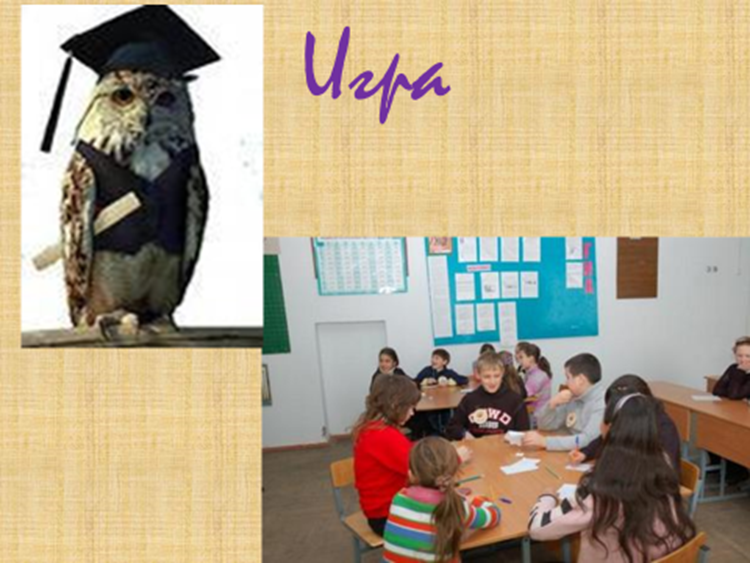 Функцыі: 
стварэнне спрыяльнай атмасферы, 
арганізацыя камунікацыі, 
аптымізацыя творчых здольнасцей чалавека, 
развіццё яго інтэлекту,
фарміраванне ўніверсальных чалавечых здольнасцей, важных для любой дзейнасці.
Медыяазбука па творах Я. Купалы
А – “Адвечная песня”, Б – “Бандароўна”, В – Вязынка, Г – Гусляр, Д – Данілка,  Ж – “Жалейка”, З – Зоська, І – Іван, К – “Курган”, Л – Лявон, М – “Магіла льва”, Н – “Наша ніва”, П – “Паўлінка”, Р – “Раскіданае гняздо”, С – Сымон, Т – “Тутэйшыя”, У – Уладзіслава (Луцэвіч), жонка, Ф – філатэлія (маркі з выявай паэта), Х – “Хлопчык і лётчык”, Я – “Явар і каліна”.
“Перакрутышы”
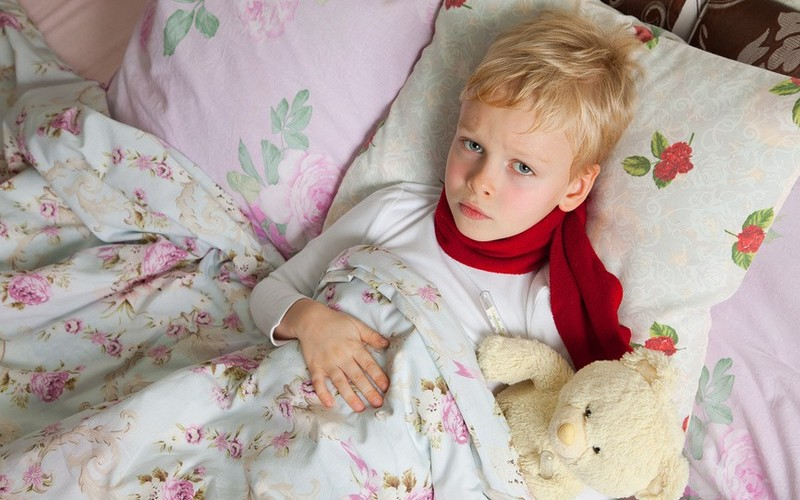 Знаходка
Г. Далідовіч “Страта”
“Марскі бой”
1.	 Месцы, дзе адбывалася дзеянне ў рамане Уладзіміра Караткевіча “Каласы пад сярпом тваім”.
2.	 Жаночыя вобразы з рамана Івана Мележа “Людзі на балоце”.
3.	 Мянушкі герояў з беларускай літаратуры.
4.	 Хто прысутнічаў на вечары ў Адама Кіркора, што быў апісаны ў рамане  Уладзіміра Караткевіча “Каласы пад сярпом тваім”?
5.	 Працаўнікі геалагічнага інстытута з п’есы Кандрата Крапівы “Хто  смяецца апошнім”.
6.	 Імёны сялян з рамана Уладзіміра Караткевіча “Каласы пад сярпом  тваім”.
7.	 Героі  аповесці Уладзіміра Караткевіча “Дзікае паляванне караля Стаха”.
8.	 Жывёлы, якія ўзгадваліся ў рамане Уладзіміра Караткевіча “Каласы пад сярпом тваім”.
9.	 Прозвішчы герояў М. Зарэцкага.
10.	Творы Уладзіміра Караткевіча.
«Гасцініца»
(10 клас , 1, 2 чвэрць)
Героі: 
Аўдоцця, Даніла          (З. Бядуля “Бондар”), 
Архіп Лінкевіч    (М. Гарэцкі “Роднае карэнне”), 
Чарнавус, Вера, Гарлахвацкі, Туляга 
(К. Крапіва “Хто смяецца апошнім”,  
Самсон Самасуй (А. Мрый “Запіскі Самсона Самасуя”)
Варыянт рассялення:
3-месны нумар – Архіп Лінкевіч, Чарнавус, Туляга –сумленныя вучоныя, адукаваныя людзі, жыццёвае крэда якіх – самааддана служыць людзям на сваім месцы; 
2-месны нумар – Вера, Аўдоцця – самаахвярныя жанчыны, кожная ў сваёй жыццёвай сітуацыі; 
3-месны нумар – Гарлахвацкі, Самсон Самасуй, Даніла – эгаістычныя  людзі з завышанай самаацэнкай, не цэняць тых, хто побач.
Урок								Пазакласная 										работа
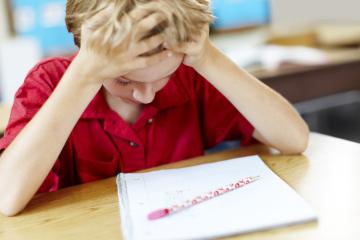 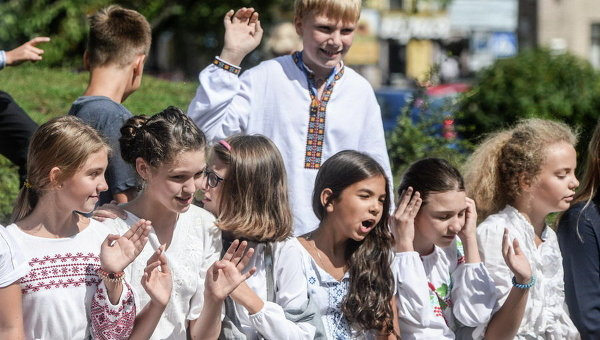 Факультатыўныя заняткі